지도서비스 개발 제안서
2011.
메뉴구성
1  Google map 장점    사용추세, 연동성, 저렴한 비용
 
2  Google map 정책
    2012년 유료화 계획관련 구글정책 해석
 
3  Google map 활용예시    공공기업, 여행업체, 쇼셜커머스 … 
 
4  Google map 예제    Google map api + PHP + mysql
  
5  구축 실적
Google map 장점
프로그램 연동,매쉬업
원활한 연동
연동 편리성
저렴한 비용
지도서비스를 연동하여 이용
하기 때문에 비용이 들지 않는다.
자체 개발시 ?천~?억대 비용이 듬
사용 추세 증가
그루폰,서울나비,tripadvisor.. 등
많은 기업에서 이용중
Google map 정책
Google map 일반규칙
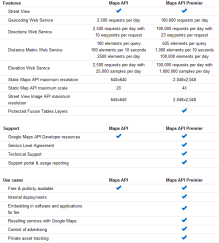 상업용에 구글맵을 무료로 사용할수 있나? - 무료 영역에 구글맵을 표시한다는 조건하에 유료 사이트, 어플리케이션에서 사용가능- 유료고객, 인트라넷같은 폐쇄홈페이지는 고급형을 이용해야함 
트래픽 제한 - 일일 500,000페이지뷰 이상일 경우 트래픽 처리를 위한 추가용량 준비를 위해 Google에 연락 해야함- 웹뷰의 경우 트래픽에 큰 제한은 없는듯 함- 24시간 동안 한 IP에서 2,500개를 넘는 경우의 지오코딩 요청시 상태코드 620 응답 처리 된다고 함 

상업적, 비상업적이든 폐쇄적 페이지가 아닌경우 고급형을 사용할 필요가 없으며 무료 사용에 큰 제약이 없음
하지만, 무료사용중 Google에서 서비스 변화시 중지가 될수도 있다는 점이다.

참고로, Google map 고급형의 연간 비용은 1만불정도 라고 합니다.
링크정보
http://code.google.com/intl/ko-KR/apis/maps/faq.html#tos_mysite
http://www.google.com/enterprise/earthmaps/maps-compare.html
그루폰
Google map 이용 사례
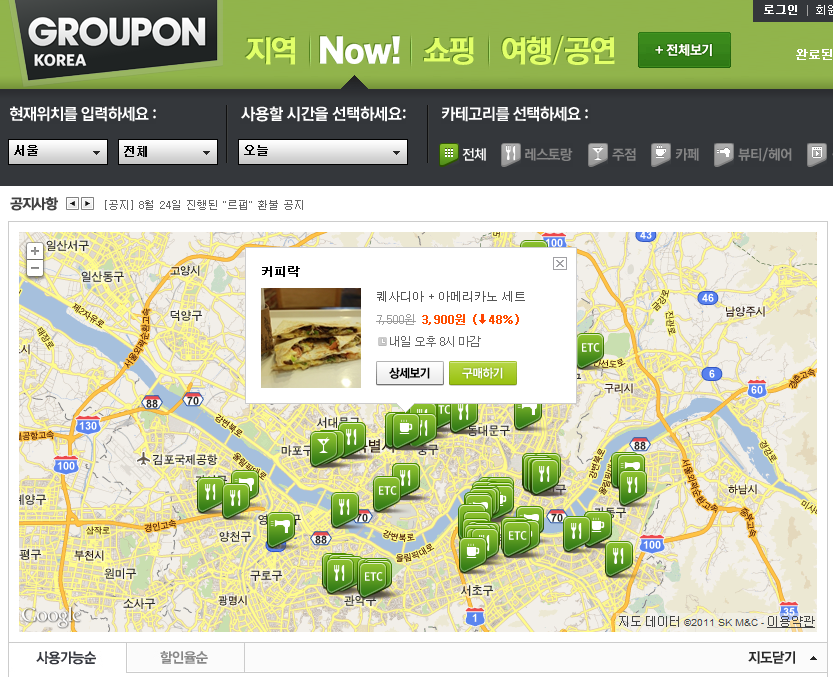 지역내 업체 정보 이용중
서울나비
Google map 이용 사례
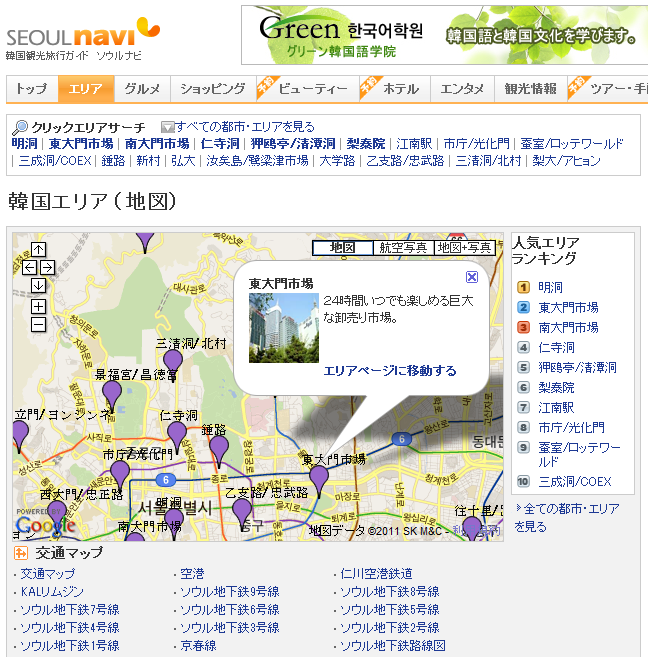 지역내 업체 정보 이용중
Trip
advisor
Google map 이용 사례
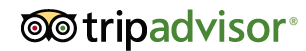 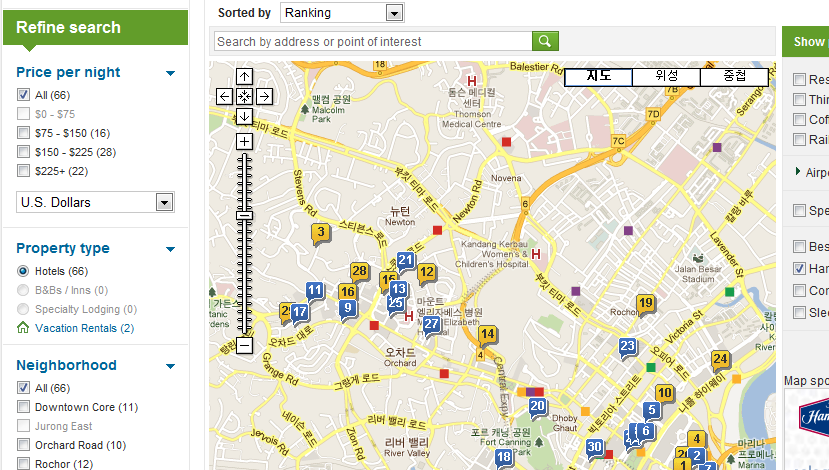 지역내 업체 정보 이용중
realestate
Google map 이용 사례
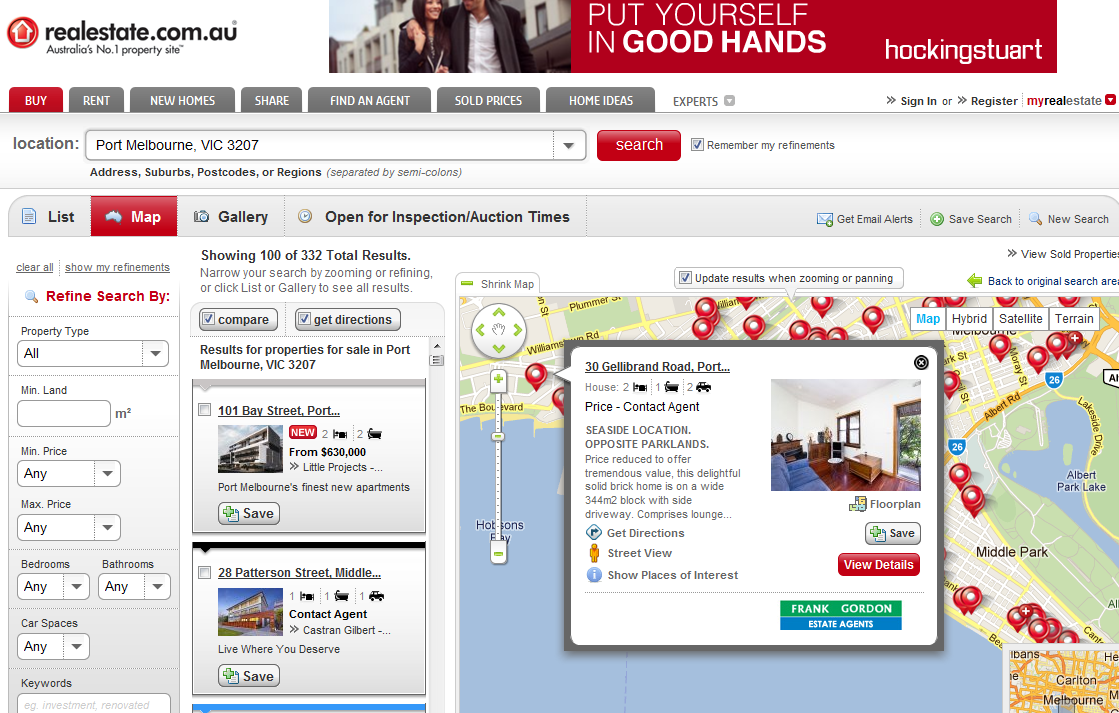 지역내 업체 정보 이용중
Google 예제
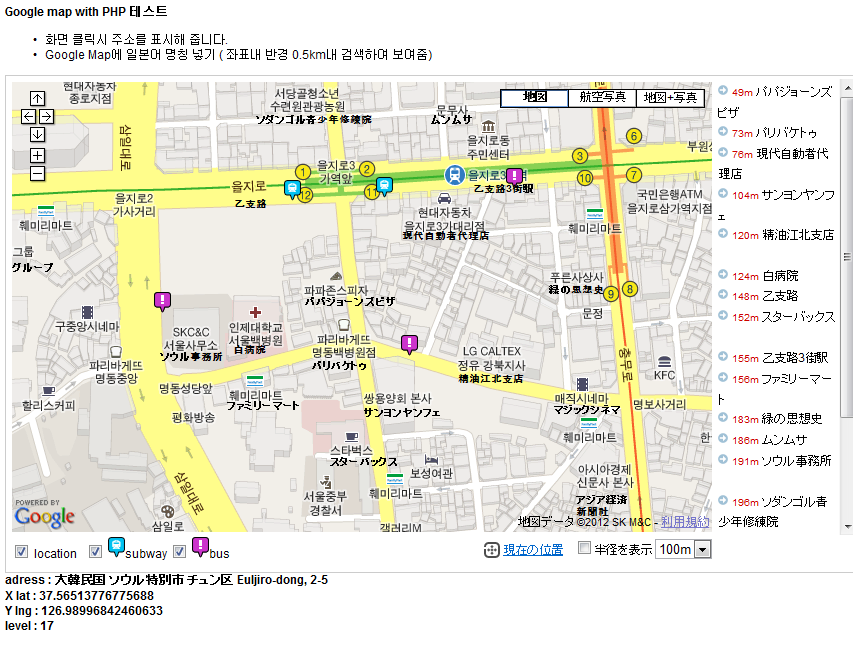 마우스 드래그시 주변 데이터 검색
Adress, 좌표, level 를 표시
표시되는 구분별(lovation, subway, bus)로 표시
http://www.boardzzang.com/test.html
Google 예제
Kml파일을 google map에 연동
시작점, 종료점 point를 따로 표시
Kml파일 좌표를 DB에 등록 연동
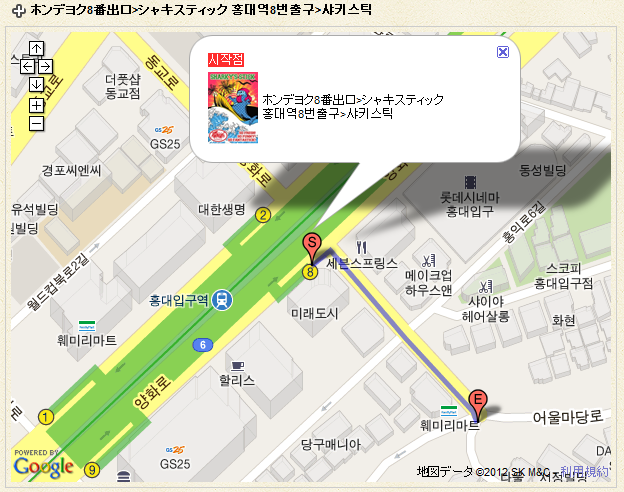 http://www.boardzzang.com/skill/kml2/index.html?seq=8
WARATABI
구축 실적
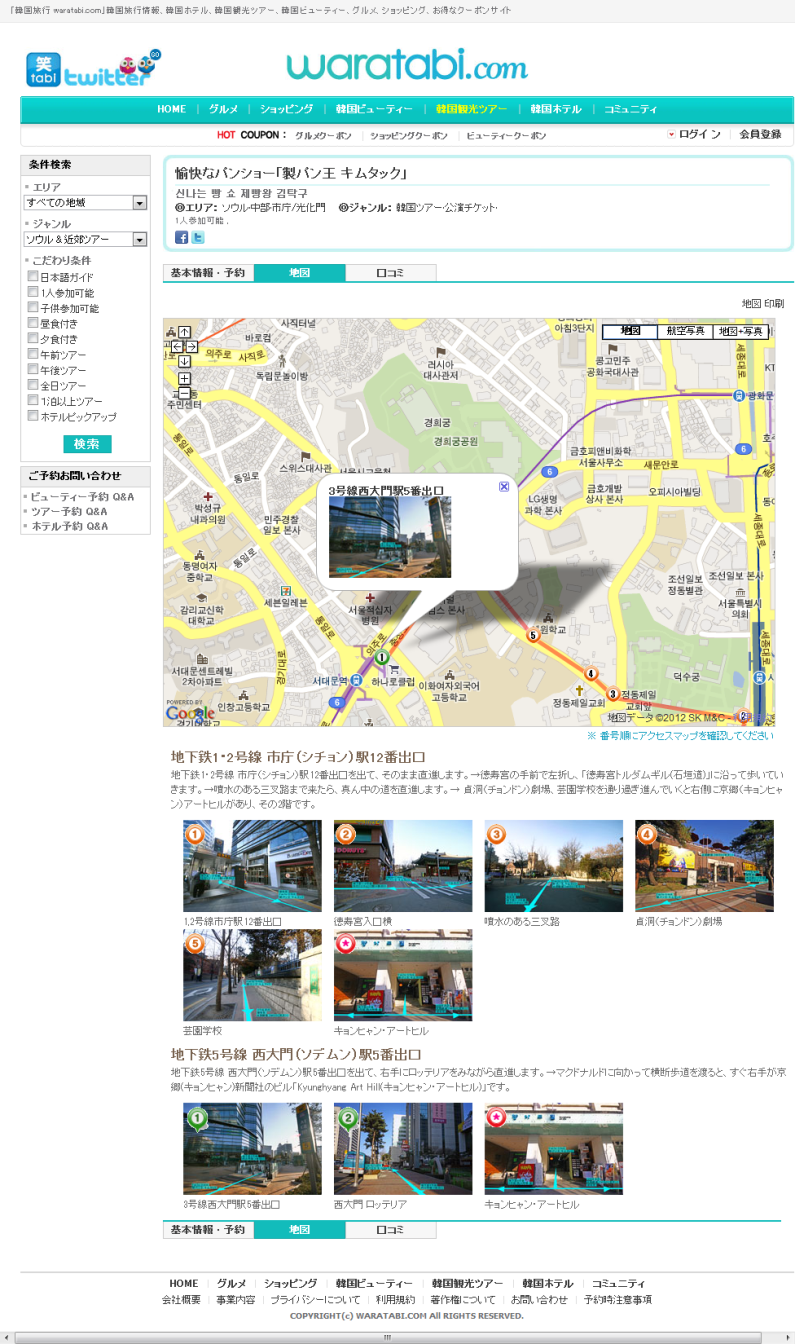 WARATABI 등록업체 위치
찾아오는 길의 포인트를 관리자에서 등록하여 화면구현
KML 를 이용한 이용형 좌표 표현 가능
http://www.waratabi.com 바로가기
감사합니다
Website : www.boardzzang.com
Email: yswniw@naver.com
Name: 양승우